Procedures for Hiring Postdoctoral Fellowsand Postdoctoral Fellow Research Associates
Postdoctoral Fellows Office
Office of the Graduate School
Temple University
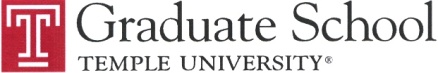 1
Graduate School Participants
Zebulon Kendrick, Ph.D.
Vice Provost
zkend@temple.edu
215-204-8526
Nina Marie Campellone
Project Manager, Postdoctoral Fellows Office
campello@temple.edu
215-204-6587
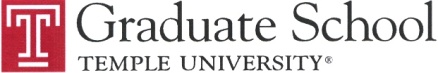 2
International Student andScholar Services Participants
Martyn J. Miller, Ph.D.
Senior Director
mjmiller@temple.edu 
215-204-7708
Joan McGinley
Assistant Director
joanw@temple.edu
215-204-7708
Sharon Loughran
Immigration Services Specialist
sharonl@temple.edu
215-204-7708
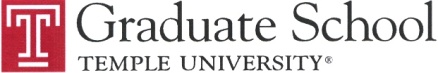 3
Human Resources Participants
Kathleen Nogami	
Director, Payroll Management
kathleen.nogami@temple.edu
215-204-2231
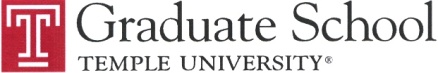 4
Definition of “Postdoctoral Fellow”
Completed all degree requirements to earn a Ph.D., M.D., D.O., D.B.A., D.D.S., D.V.M., O.D., Pharm.D., D.P.M., Sc.D., D.Eng., D.S.N., or equivalent doctoral degree from an accredited domestic or approved foreign institution of higher education.
Associated with Temple University to obtain advanced research skills under the supervision of one or more members of the University faculty.
Gains research training experiences to prepare the individual for permanent employment in an academic or research position.
Holds the temporary position of Research and Teaching Postdoctoral Fellow (effective 10-2008).
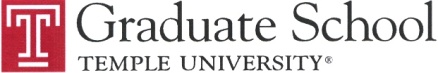 5
Definition of “Postdoctoral Fellow Research Associate”
Completed all degree requirements to earn a Ph.D., M.D., D.O., D.B.A., D.D.S., D.V.M., O.D., Pharm.D., D.P.M., Sc.D., D.Eng., D.S.N., or equivalent doctoral degree from an accredited domestic or approved foreign institution of higher education.
Primarily associated with Temple University to obtain advanced research skills under the supervision of one or more members of the University faculty.
Holds an H-1B visa.
Gains research training experiences that prepare the individual for permanent employment in an academic or research position.
Holds the temporary position of Research and Teaching Postdoctoral Fellow Research Associate (effective 07-2014).
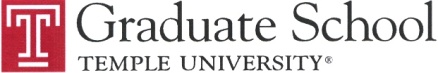 6
Doctoral Degrees Defined
Ph.D. (Doctor of Philosophy) – terminal degree in most academic fields of study in many countries
M.D. (Doctor of Medicine) – first professional degree for physicians in the United States
D.O. (Doctor of Osteopathic Medicine) – professional doctoral degree for physicians in the United States
Holders of the D.O. degree are known as osteopathic physicians and have the same rights and privileges as M.D.s. D.O.s study the same curriculum as M.D.s, with the addition of osteopathic manipulative medicine techniques.
D.O.s are licensed in all 50 states to practice the full scope of medicine and surgery, including family medicine, internal medicine, pediatrics, OB/GYN, and emergency medicine, and medical specialties such as psychiatry and neurosurgery.
D.O.s and M.D.s receive the same license, practice medicine in the same way, and share the same medical rights and privileges.
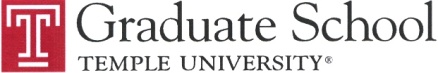 7
Doctoral Degrees Defined (cont’d)
D.B.A. (Doctor of Business Administration) – professional degree focusing on theoretical knowledge and its use in business practice
D.D.S. (Doctor of Dental Surgery) – first professional degree for dentists
D.V.M. (Doctor of Veterinary Medicine) – first professional degree for those who treat animals
O.D. (Doctor of Optometry) – first professional degree for those concerned with the eyes and their functions, including vision, vision information processing, and the diagnosis and treatment of diseases of the eye, such as infections and glaucoma
Pharm.D. (Doctor of Pharmacy) – first professional degree and a prerequisite for licensing to exercise the profession of pharmacist
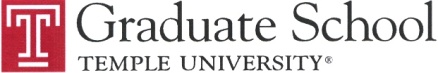 8
Doctoral Degrees Defined (cont’d)
D.P.M. (Doctor of Podiatric Medicine) – first professional degree for those physicians who diagnose and treat disorders of the foot, ankle, and lower leg
Sc.D. (Doctor of Sciences) – academic research degree awarded in recognition of substantial and sustained contribution to scientific knowledge; also abbreviated Sc.D., D.Sc., S.D., or Dr.Sc.
D.Eng. (Doctor of Engineering) – terminal research doctorate in engineering or applied science in most countries; also abbreviated D.Eng., D.Engr., Eng.D., Dr.Eng., or   Dr.-Ing.
D.S.N. (Doctor of Nursing Sciences) – terminal doctoral-level degree in nursing; also abbreviated D.N.Sc. or D.N.S. 
Has transitioned into the Ph.D., which is generally considered the academic and research-oriented degree in nursing.
Complemented by the D.N.P. (Doctor of Nursing Practice), which is the practice-oriented or terminal professional degree.
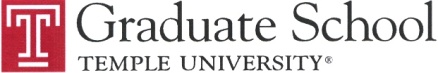 9
Introduction to Acronym Use
Note that the following acronyms will be used hereafter in this presentation:

PF = Postdoctoral Fellow

PFRA = Postdoctoral Fellow Research Associate
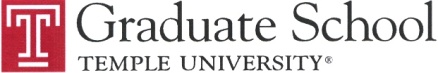 10
Criteria for Appointment of PF
Candidate completed the doctoral degree in an appropriate field relatively recently, typically within the past five years.
Appointment involves primarily research and scholarship.
Appointment is generally viewed as preparatory for an academic and/or research career.
Appointee works under the supervision of one or more members of the University’s faculty.
Appointment is finite in length, with a limit of five years as a PF at Temple University.
Appointment is made in accordance with the University’s affirmative action policy.
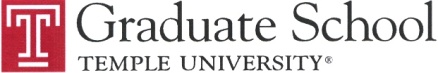 11
Criteria for Appointment of PFRA
Candidate completed the doctoral degree in an appropriate field relatively recently, typically within the past five years.
Appointment involves primarily research and scholarship.
Appointment is generally viewed as preparatory for an academic and/or research career.
Appointee works under the supervision of one or more members of the University’s faculty.
Appointee has the freedom and is expected to publish the results of her/his research or scholarship:
to the extent permitted under any applicable grant
in accordance with federal, state, and local laws
consistent with university guidelines
Appointment is finite in length, with a limit of five years as a PFRA at Temple University.
Appointment is made in accordance with the University’s affirmative action policy.
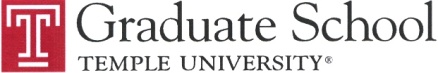 12
Types of Appointment
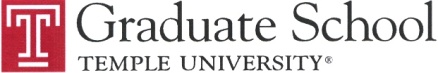 13
Term of Appointment for PF or PFRA
New appointments are typically made for one year and are renewable annually.
Appointment cannot be made unless the faculty mentor(s), department, and school/college have received a legally binding commitment to provide funding to support the individual for the proposed term. Evidence of the commitment includes a signed contract or award letter from the granting agency.
Reappointment, which is in the University’s sole discretion, is contingent on the individual’s record of achievement and for the purpose of continued career advancement.
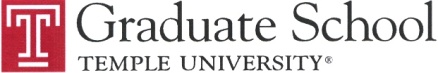 14
Term of Appointment for PF or PFRA (cont’d)
Multi-year appointments are permissible, provided adequate funding is available and performance is reviewed annually.
PF/PFRA must provide a transcript and/or diploma certifying receipt of the doctoral degree. Candidates who have completed all requirements for the advanced degree, but have not yet received the degree, must provide documentation certifying that all requirements for the degree have been completed.
Total time spent by an individual as a PF/PFRA shall not normally exceed five years.
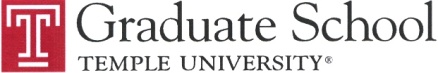 15
Termination of Appointment forPF or PFRA
If the PF or PFRA is not performing up to standard, the faculty mentor/PI must take the following steps prior to termination:
Provide the PF/PFRA with a list of goals and objectives for the research project or scholarly work.
Discuss concerns regarding the PF’s/PFRA’s progress and performance during regularly scheduled meetings.
Reassess the PF’s/PFRA’s performance on the research project or scholarly work.
Inform in writing the PF/PFRA who continues to fall below expectations that s/he has a minimum of 30 days from the date of the letter to improve and meet performance expectations.
Multi-year appointments may be dissolved if compelling factors require termination. In the event of termination, the PF/PFRA must be given three months’ notice in writing.
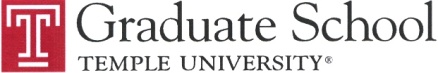 16
Departmental Termination ofPF or PFRA
If the PF or PFRA chooses to resign from the appointment, the Business Manager obtains:
A letter of resignation from the PF/PFRA
Time/leave balance information
An address for forwarding mail
If the faculty mentor/PI decides to not renew the appointment, the Business Manager acquires:
An email/letter from the faculty mentor/PI stating that the appointment will not be renewed and on what date the appointment will end
A “Successful Completion of Training Letter” from the faculty mentor/PI
Time/leave balance information
An address for forwarding mail
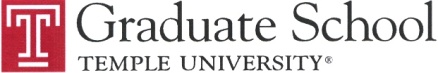 17
Departmental Termination ofPF or PFRA (cont’d)
Business Manager emails the termination documents to:
Felisha Brown, Administration Specialist, HR Labor Relations
fmbrown@temple.edu
215-926-2298
Nina Marie Campellone , Project Manager, Postdoctoral Fellows Office
campello@temple.edu
215-204-6587
Faculty mentor/PI
Department Administrator(s)
For international employees, the Business Manager also emails the termination documents to the Office of International Student and Scholar Services:
Sharon Loughran, Immigration Services Specialist
sharonl@temple.edu
215-204-7708
			or 
Joan McGinley, Assistant Director
joanw@temple.edu
215-204-7708
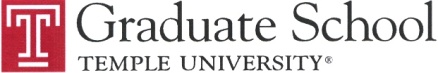 18
PF and PFRA Account Codes
Two account codes are used for PFs and PFRAs:
6580, which requires entry of “REG” in the “ERN TYPE” field of the postgraduate requisition.
6305, which requires entry of “FED” in the “ERN TYPE” field of the postgraduate requisition.
Training grant documentation must be attached to all paperwork bearing the 6305/FED account code.
When multiple FOAPALs are used for the training grant stipend, all accounts must be coded 6305; no other code is acceptable.
The “Postdoctoral Fellow-No Services are required” box must be checked on the requisition for training grants, not the “Postdoctoral with Benefits” box.
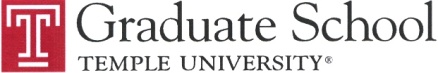 19
PF and PFRA Benefits
Benefits eligibility begins on the first day of full-time employment.
It can take 3-4 weeks to receive insurance cards.
Temporary cards can be printed at ibxpress.com to show proof of insurance.
Two options are provided for health insurance:
Personal Choice/Caremark CVS Prescription PPO (Preferred Provider Organization), which allows freedom of choice to identify your own doctors and hospitals. One need not enroll with a primary care physician nor obtain referrals for special services.
Single coverage costs $132.41* per month.
Family coverage costs $352.08* per month.
Keystone Health Plan/Caremark CVS Prescription HMO (Health Maintenance Organization), which requires selection of a primary care physician, who must perform all medical services or authorize special services with a written referral.
Single coverage costs $119.48* per month.
Family coverage costs $317.42* per month.
* Prices subject to change annually in July
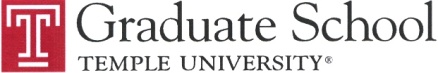 20
PF and PFRA Benefits (cont’d)
Dental insurance is provided by Aetna Dental.
Single coverage costs $7.06* per month.
Family coverage costs $21.31* per month.
Vision benefits include vision evaluation and provision of eyeglasses once every two years by the Temple University Department of Ophthalmology. The eye exam is at no cost to the employee and her/his dependents.
Two weeks’ paid vacation is accrued over the course of the first year of employment.
Up to ten sick days are accrued per year and can be carried over from year to year.
Participation in a tax-deferred defined contribution pension plan is offered with 100% of allowable contributions made by the PF or PFRA.
* Prices subject to change annually in July
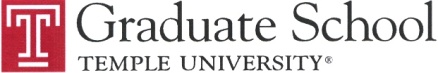 21
PF and PFRA Benefits (cont’d)
Other benefits include:
University ID card
Email account provided by the University
Access to University recreational facilities at the same cost as persons of similar status, i.e., student or employee
Access to parking at the rate of persons of similar status, i.e., student or employee
Opportunity to audit lecture courses without charge, provided prior permission has been obtained from the course instructor and the faculty mentor/PI
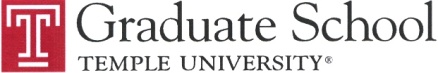 22
Flow Chart for Hiring aPF or PFRA
Appointment of candidate
International
Domestic
Reappointment of candidate
International
Domestic
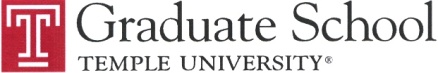 23
Flow Chart 1: Appointment of International PF or PFRA
Business Manager completes requisition with appropriate signatures and PCN; gets approvals; and forwards appointment letter, requisition, CV, credentials, job description, “Departmental Documentation of Requirements for PF, PFRA, and VRS Appointments” form, transcripts, and copy of doctoral diploma/certificate to the Postdoctoral Fellows Office (PFO)
Business Manager mails letter to PF/PFRA Candidate
ISSS receives credentials and approval from PFO to process the visa application
Business Manager receives documents from PFO
PF/PFRA Candidate signs and mails letter back to PFO
PFO reviews and approves letter and forwards approved letter to Business Manager
PFO collects and forwards documents to ISSS, the Business Manager, and HR
Human Resources receives requisition, CV, letter, and evaluation
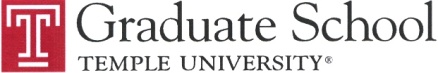 24
Flow Chart 2: Appointment of Domestic Postdoctoral Fellow
Business Manager completes requisition with appropriate signatures and PCN; gets approvals; and forwards appointment letter, requisition, CV, credentials, job description, “Departmental Documentation of Requirements for PF, PFRA, and VRS Appointments” form, transcripts, and copy of doctoral diploma/certificate to the Postdoctoral Fellows Office (PFO)
Business Manager mails letter to Postdoctoral Fellow Candidate
Business Manager receives documents from PFO
Postdoctoral Fellow Candidate signs and mails letter back to PFO
PFO reviews and approves letter and forwards approved letter to Business Manager
PFO collects and forwards documents to the Business Manager and HR
Human Resources receives requisition, CV, letter, and evaluation
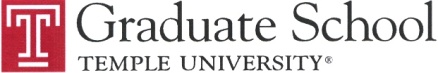 25
Flow Chart 3: Reappointment of International PF or PFRA
Business Manager completes requisition with appropriate signatures and updates PCN; gets approvals; and forwards reappointment letter, requisition, updated CV, job description, “Departmental Documentation of Requirements for PF, PFRA, and VRS Appointments” form, and progress evaluation to the Postdoctoral Fellows Office (PFO)
Business Manager mails letter to PF/PFRA Candidate
ISSS receives documents and processes the visa extension application
Business Manager receives documents from PFO
PF/PFRA Candidate signs and mails letter back to PFO
PFO reviews and approves letter and forwards approved letter to Business Manager
PFO collects and forwards documents to the Business Manager and HR
Human Resources receives requisition, CV, letter, and evaluation
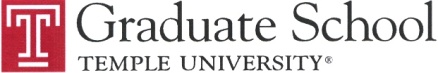 26
Flow Chart 4: Reappointment of Domestic Postdoctoral Fellow
Business Manager completes requisition with appropriate signatures and updates PCN; gets approvals; and forwards reappointment letter, requisition, updated CV, job description, “Departmental Documentation of Requirements for PF, PFRA, and VRS Appointments” form, and progress evaluation to the Postdoctoral Fellows Office (PFO)
Business Manager mails letter to Postdoctoral Fellow Candidate
Business Manager receives documents from PFO
Postdoctoral Fellow Candidate signs and mails letter back to PFO
PFO reviews and approves letter and forwards approved letter to Business Manager
PFO collects and forwards documents to the Business Manager and HR
Human Resources receives requisition, CV, letter, and evaluation
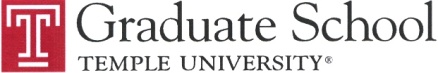 27
Overview of Steps Required to Hire a PF or PFRA
Business Manager initiates the process.
Postdoctoral Fellows Office reviews documents and advances the process.
Business Manager mails the candidate’s letter of appointment/reappointment and follows up with ISSS, if candidate is a foreign national.
Business Manager engages in further follow-up on behalf of and with the PF/PFRA candidate.
Postdoctoral Fellows Office advances paperwork to Human Resources and sends final copies to Business Manager.
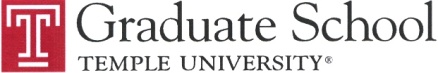 28
Step 1: Process Initiated by Unit’s Business Manager
Completes “Post Graduate (DOC/FELLOW) Requisition” found at https://prd-challenger.erp.temple.edu/ employeeforms/forms/humanresources-banner/ postgradreqfixed.pdf with all necessary approvals and signatures.
Obtains the Position Control Number (PCN) from the Budget Office or Research Accounting Services, as appropriate.
Forwards visa documentation through the International Scholar Dossier (ISD) system.
Sends completed “Post Graduate (DOC/FELLOW) Requisition” to Postdoctoral Fellows Office for processing, along with:
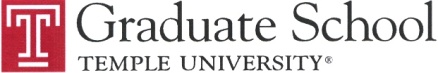 29
Step 1: Process Initiated by Unit’s Business Manager (cont’d)
Appointment/reappointment letter
Job description or, if reappointment, updated job description and progress evaluation
“Departmental Documentation of Requirements for PF, PFRA, and VRS Appointments” form
Evaluation of previous year’s progress, if reappointment
CV or, if reappointment, updated CV*
Transcript or, if a non-U.S. institution was attended, copies of the non-U.S. transcript*
Copy of doctoral diploma/certificate or, if requirements for the doctoral degree were recently completed, a letter from the dean of the candidate’s school/college or the institution’s registrar confirming completion of the doctorate*
H-1B or J-1 visa application, if the candidate is a foreign national*
       * Accessible in International Scholar Dossier (ISD) system for foreign nationals
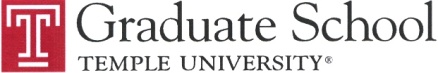 30
Step 2: Paperwork Reviewed byPostdoctoral Fellows Office
Reviews appointment/reappointment letter.
Reviews documentation, including that submitted through the International Scholar Dossier (ISD) system, and confirms that the candidate meets all requirements for the appointment/reappointment.
Advises the Office of International Student and Scholar Services to move forward with the visa request, if the PF/PFRA candidate is a foreign national.
Returns approved letter to the Business Manager.
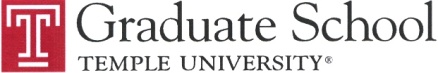 31
Step 3: Follow-Up Undertaken byUnit’s Business Manager
Mails appointment/reappointment letter to the PF/PFRA candidate, requesting that the individual sign and return the letter to the Postdoctoral Fellows Office.
Submits required fees for visa processing for foreign nationals directly to the Office of International Student and Scholar Services, whether new appointment or reappointment.
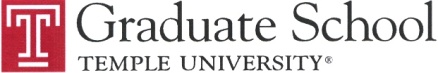 32
Step 4: Further Follow-Up by Unit’s Business Manager
Prior to the PF’s/PFRA’s start date, the Business Manager schedules the following appointments for the candidate:
Meeting with the Office of International Student and Scholar Services, if the candidate is a foreign national, upon arrival at the University
PF/PFRA Orientation with Nina Marie Campellone, Project Manager, Postdoctoral Fellows Office
University Orientation with the Department of Human Resources by contacting Kimberly Sakil, Training Coordinator
ksakil@temple.edu
215-926-2218
Environmental Health and Radiation Safety (EHRS) Training, if applicable, through Kisha Grady, Training Programs Coordinator
kgrady@temple.edu
215-707-7697
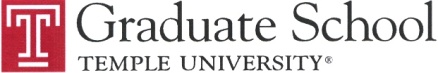 33
Step 4: Further Follow-Up by Unit’s Business Manager (cont’d)
Appointment with Employee Health on Temple University’s Main Campus by calling 215-204-2679 to begin the series of Hepatitis B vaccinations or sign the “declination form,” if applicable
Appointment for Institutional Review Board (IRB) training, if applicable, through the Collaborative Institutional Training Initiative (CITI), which offers modules on protecting human subjects during research
Register for training at https://www.citiprogram.org.
For more information, visit www.temple.edu/research/regaffairs/irb/ index.html.
Appointment for Institutional Animal Care and Use Committee (IACUC) approval when working with animal subjects in any research or teaching activity, if applicable
For more information, visit www.temple.edu/research/ login.asp?val=iacuc.
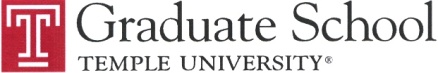 34
Step 4: Further Follow-Up by Unit’s Business Manager (cont’d)
Business Manager ensures that the PF/PFRA completes three additional procedures if the candidate will likely come in contact with minors:
Child Abuse Clearance Form, which is found at www.dpw.state.pa.us/ cs/groups/webcontent/documents/form/s_001762.pdf
PF/PFRA mails the completed form directly to the Department of Public Welfare in Harrisburg along with a $10 money order.
A copy of the completed form is retained by the PF/PFRA as proof of submission.
Pennsylvania State Police Criminal Background Check, which can be accessed at www.temple.edu/grad/pfo/forms.html
PF/PFRA signs the completed form and forwards it to the Department of Human Resources.
HR Generalist assigned to the PF’s/PFRA’s school/college/department completes the criminal check.
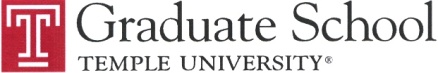 35
Step 4: Further Follow-Up by Unit’s Business Manager (cont’d)
FBI Fingerprint Check
PF/PFRA registers online at https://www.pa.cogentid.com/index.htm, where s/he first selects the Department of Public Welfare (DPW) link and then “Register Online.”
PF/PFRA takes the online registration printout to a fingerprinting location along with a valid ID, as identified at the “What to Bring” link on https://www.pa.cogentid.com/index_dpw.htm
Convenient fingerprinting locations are found at:
Transitional Work Corporation
Land Title Building, 100 South Broad St, 9th Floor, Philadelphia
Monday – Friday, 9:00 a.m. to 4:30 p.m.
UPS Store #3263
1735 Market Street (enter at the corner of North 18th Street and JFK Boulevard), Philadelphia
Monday – Friday, 10:00 a.m. to 4:00 p.m.
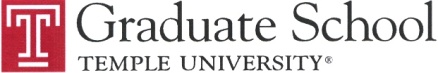 36
Step 5: Process Concluded byPostdoctoral Fellows Office
Forwards “Post Graduate (DOC/FELLOW) Requisition” and other original documents to Human Resources.
Sends copies of all documents to the Business Manager.
Forwards all completed documentation to the Benefits and Compensation departments in HR to activate the PF’s/PFRA’s benefits, if required.
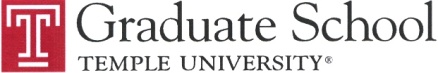 37
Overview of the Position ControlNumber
Individuals appointed as PF or PFRA require a position control number (PCN).
The PCN is to be generated or updated prior to forwarding the completed paperwork to Nina Marie Campellone, Project Manager, Postdoctoral Fellows Office.
The unit’s Business Manager is responsible for obtaining or updating the PCN.
The PCN must be included on the “Post Graduate (DOC/FELLOW) Requisition,” if the PF/PFRA is a new appointment.
If the PF/PFRA is a reappointment, the PCN must be updated to reflect the current annual salary.
Every year a PF/PFRA is reappointed, her/his salary increases and the PCN must be updated to reflect the current annual salary. PCN’s are updated at the request of the department, not automatically.
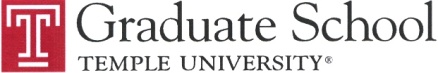 38
Creating a Position ControlNumber for a New Position
The Budget Office creates the PCN for a position that is not supported by any grant funding.
The Research Accounting Services Department in the Controller’s Office creates the PCN if the position is supported by grant funding.
The unit’s Business Manager forwards the scanned “Post Graduate (DOC/FELLOW) Requisition” with appropriate departmental approvals and appointment letter to:
Albana Cejne, Assistant Director of Finance
albana@temple.edu
215-926-2059
Research Accounting Services creates and updates PCN’s that begin with 24xxxx, 26xxxx, 27xxxx, 29xxxx, 30xxxx, 31xxxx, 33xxxx, 36xxxx, 39xxxx, 40xxxx, 42xxxx, 43xxxx, 44xxxx, 46xxxx, 47xxxx, 49xxxx, and 55xxxx.
After Research Accounting Services receives, reviews, and approves the documents from the hiring department, all paperwork is returned to the department for handling.
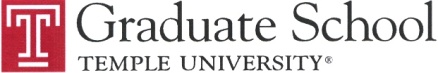 39
Locating an Active Position ControlNumber for a Current Position
The unit’s Business Manager is responsible for supplying the PCN.
The PCN can be obtained by clicking on the “Organization Chart” link on TUportal.
The PCN in the organization chart is the number currently assigned to the PF/PFRA who is being replaced, reappointed, or receiving a salary increase.
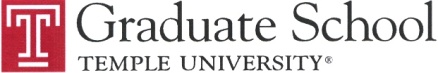 40
Departmental Documentationfor a PFRA’s H-1B Visa Application
The “H-1B Temporary Worker Application” and current instructions are found at www.temple.edu/ isss/international/temporary-employees.html
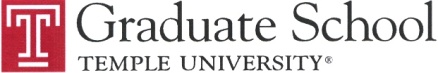 41
Non-Immigrant Worker Status for Trade-NAFTA (TN) Professionals
The TN classification was developed as part of the North American Free Trade Agreement (NAFTA) to facilitate the entry of Canadian and Mexican citizens into the United States for the purpose of engaging in professional business activities.
Current TN instructions can be found at www.temple.edu/isss/international/nafta.html
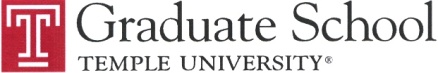 42
Documents Required of aJ-1 Applicant
DS-2019 application completed via International Scholar Dossier (ISD) system
Current curriculum vitae or resume*
Transcript or, if non-U.S. institution was attended, copies of the non-U.S. transcript*
Copy of doctoral diploma/certificate or, if requirements for the doctoral degree were recently completed, a letter from the dean of the candidate’s school/college or the institution’s registrar confirming completion of the doctorate by J-1 applicant*


         * Uploaded to International Scholar Dossier (ISD) record
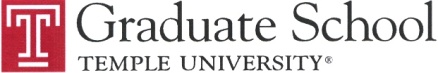 43
Documents Required of aJ-1 Applicant (cont’d)
Copy of biographical and photo page from current passport of J-1 applicant and accompanying J-2 dependents*
Documentation of sufficient funding*
Copies of any immigration documents for a J-1 already in the United States*
Documentation of sufficient insurance coverage for the J-1 and any accompanying J-2 dependents for the entire length of stay in the United States*
Insurance companies that meet U.S. State Department criteria are identified at www.temple.edu/isss/general/insurance-companies.html 
For extension, proof that the J-1 has extended health insurance through the requested extension period*


          * Uploaded to International Scholar Dossier (ISD) record
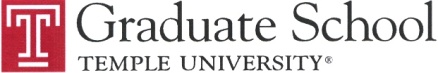 44
Obtaining an OWLcard for Those Paid With Outside Funds
Individuals who are paid by outside funding sources are not employees of the University, are not put into the payroll system, and are not issued an OWLcard.
These non-employees can obtain “Guest Access” when an employee sponsors a request by:
Logging in to TUportal.
Clicking on “Guest Access Request System” under TUapplications.
Completing the requisite information.
For additional information about guest access, visit www.temple.edu/cs/policies/guestaccesspolicy.pdf.
Non-employees who are granted guest access will be assigned a TUid number, which must be reported by the Business Manager to Nina Marie Campellone, Project Manager, Postdoctoral Fellows Office, and ISSS, if the individual is a foreign national.
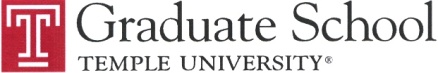 45
Important Note
Temple University must comply with the rules and regulations for PFs and PFRAs set forth by the U.S. Department of State and the U.S. Department of Homeland Security's U.S. Citizenship and Immigration Services (USCIS).
To ensure compliance, the Postdoctoral Fellows Office and, if the affected individual is a foreign national, the Office of International Student and Scholar Services (ISSS) must be notified of all changes in the status of PFs/PFRAs, including:
Assignment to a new mentor.
Relocation to a different laboratory.
Change in physical location.
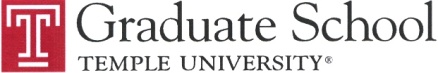 46
Web Resources
Postdoctoral Fellows Office
http://www.temple.edu/grad/pfo
Office of International Student and Scholar Services
http://www.temple.edu/isss
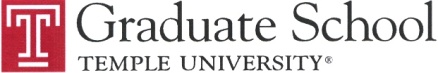 47